Бюллетень
об исполнении
консолидированного бюджета
Миорского района
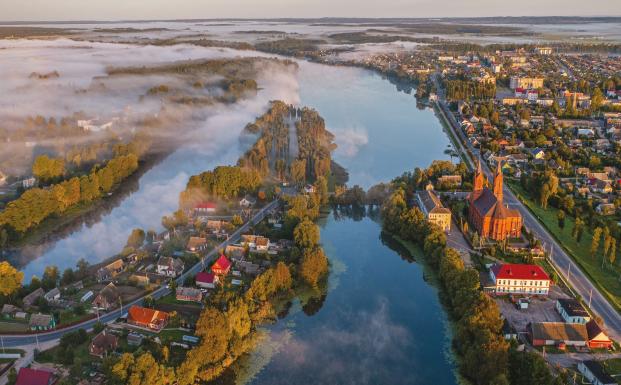 За 1 квартал
2024 года
Состав местных бюджетов Миорского района
Структура собственных доходов консолидированного бюджета Миорского района в разрезе бюджетов за 1 квартал 2024 года
процент
Структура собственных доходов бюджета Миорского районаза 1 квартал 2024 года
Состав доходов местных бюджетов Миорского района в первом квартале 2024 г.
проценты
Консолидированный бюджет района за 1 квартал 2024 года исполнен по доходам в сумме 15834,9 тыс. рублей, по расходам – 15059,2 тыс. рублей, с превышением доходов над расходами (профицит) в сумме 775,7 тыс. рублей. 
        Поступления по собственным доходам местных бюджетов Миорского района составили 8124,3 тыс. рублей или 116,85 процента к уточненному плану. Налоговые доходы поступили в сумме 7340,2 тыс. рублей, неналоговые доходы –  784,1 тыс. рублей.
       Безвозмездные поступления из республиканского и областного бюджетов в структуре доходов бюджета района составили 48,69 процента или 7710,6 тыс. рублей. 
        Расходы консолидированного бюджета района за 1 квартал 2023 года профинансированы в сумме 15059,2 тыс. рублей или 89,43 процента к квартальному уточненному плану. В объеме расходов бюджета района средства, предусмотренные на  текущие расходы, составляют  14797,2 тыс. рублей или 98,26 процента всех расходов, из них расходы на выплату заработной платы с начислениями на нее, трансфертов населению, расчеты за лекарственные средства, продукты питания, коммунальные услуги, субсидирование жилищно – коммунальных услуг населению, расчеты за топливо, отпускаемое населению,  обслуживание долга – 13351,8 тыс. рублей или 88,66 процента. Расходы капитального характера профинансированы в сумме 262,0 тыс. рублей или 1,74 процента всех расходов.
Состав расходов консолидированного бюджета по функциональной классификации за 1 квартал 2024 г.
Образование
5660,0 тыс.рублей
Социальная политика
848,2 тыс.рублей
Здравоохранение
4008,2 тыс.рублей
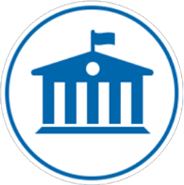 Государственные органы общего назначения
1194,6 тыс.рублей
Национальная экономика и охрана окружающей среды
764,0 тыс.рублей
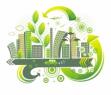 Обслуживание долга органов местного управления и самоуправления
235,5 тыс.рублей
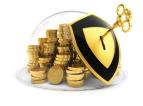 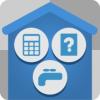 Жилищно-коммунальные услуги, жилищное строительство
1046,5 тыс.рублей
Национальная оборона
5,1 тыс.рублей
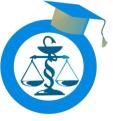 Физическая культура, спорт, культура и средства массовой информации
869,1 тыс.рублей
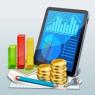 Расходы по другим разделам
428,0 тыс.рублей
Экономическая классификация консолидированного бюджета за 1 квартал 2024 г.